Centre for Mind and Creativity Research (CEDAR)
Marina Wimmer (SAS), Suha Jaradat (SCEBE)
CEDAR (Centre for Mind and Creativity Research) Leads
Marina Wimmer (SAS, Psychology)


Research lead- Psychology
Expert in cognition and cognitive development
Suha Jaradat (SCEBE, Computing, Engineering and Built Environment)

Research lead-Built Environment
Expert in architectural technology, interaction of buildings and people
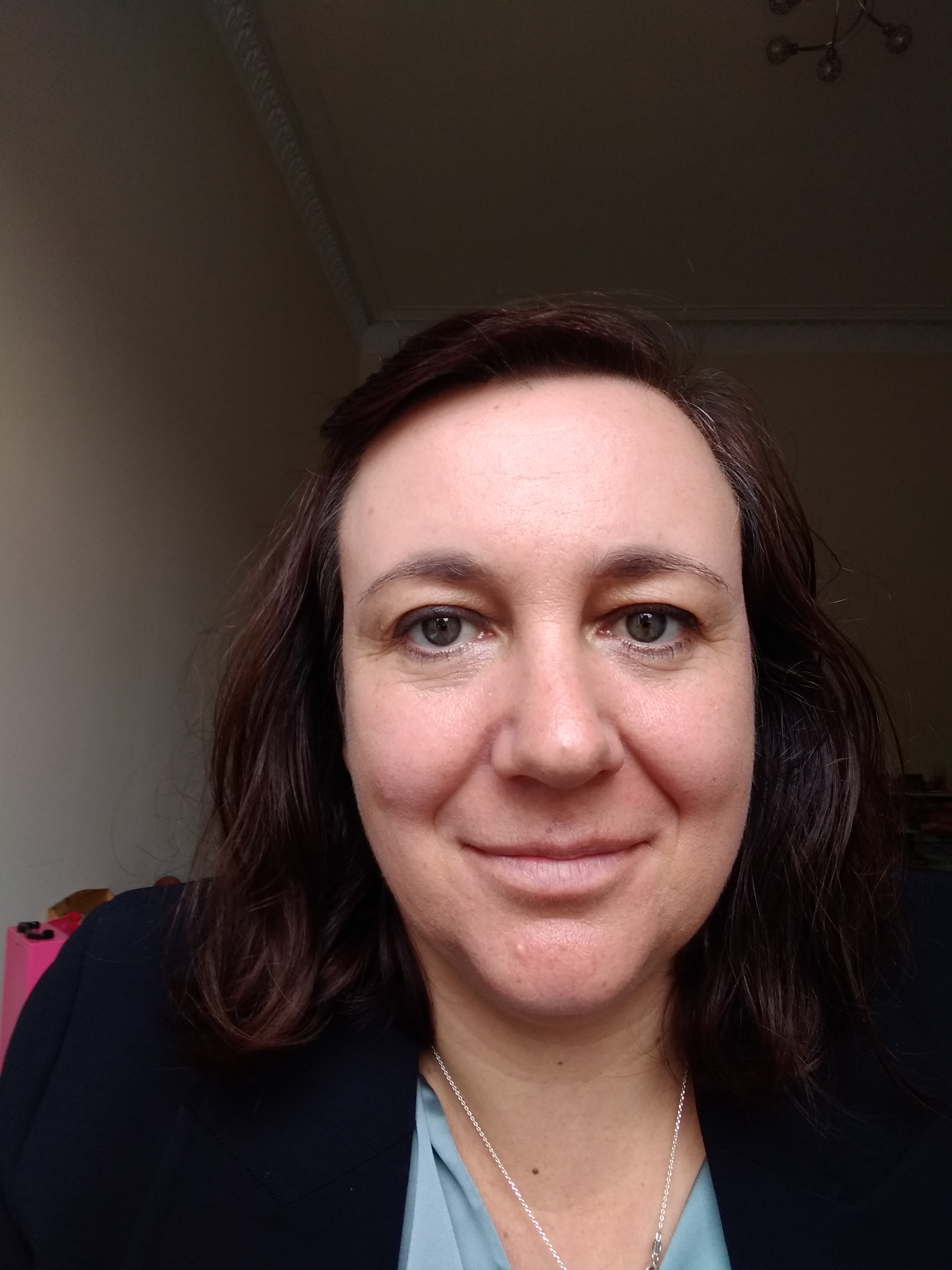 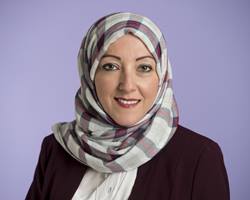 Societal and Economic Challenges: “Mind and Creativity” needed
Challenge 1: Humans need to adapt in a fast changing world for sustained productivity
OECD, Education Project, 2030
WEF, Future of Jobs Report, 2020
WHO, 2019


Challenge 2: Environments are limited in adaptation  (buildings, infrastructure, software, machines)
Darpa, 2018 
UN, 2021 (“urgent need for resilient infrastructure”. sustainable development goals 9: industries, innovation and infrastructure; 11 sustainable cities and communities)
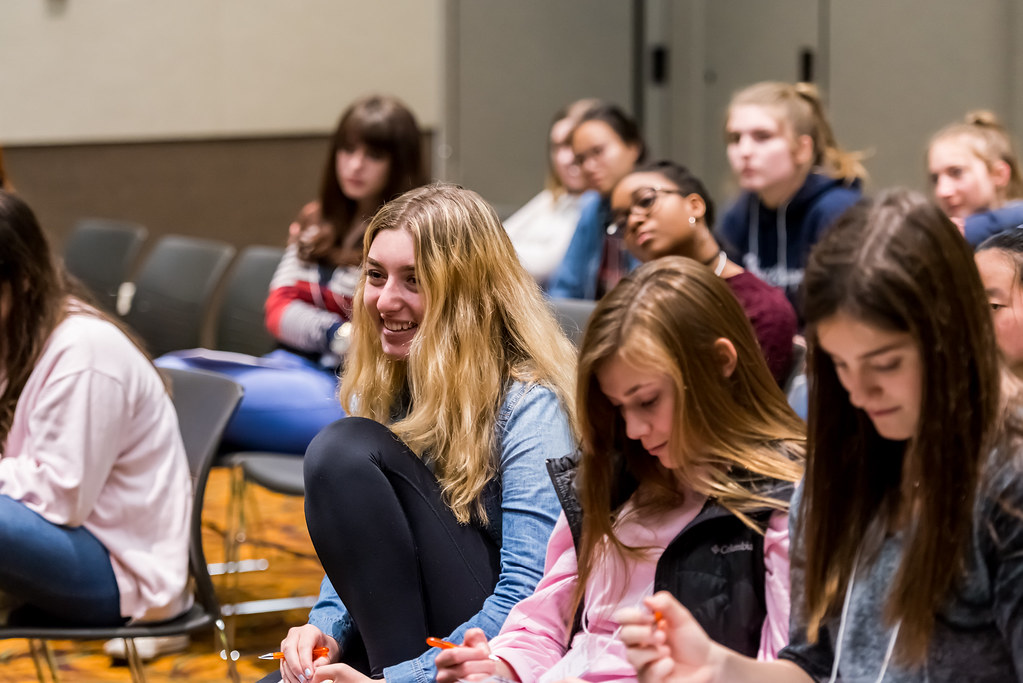 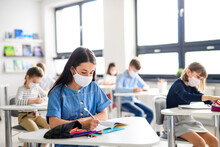 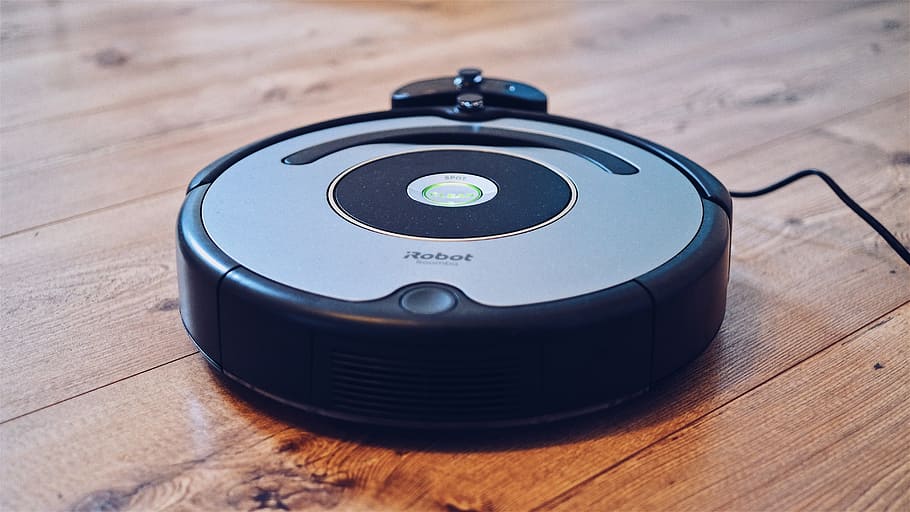 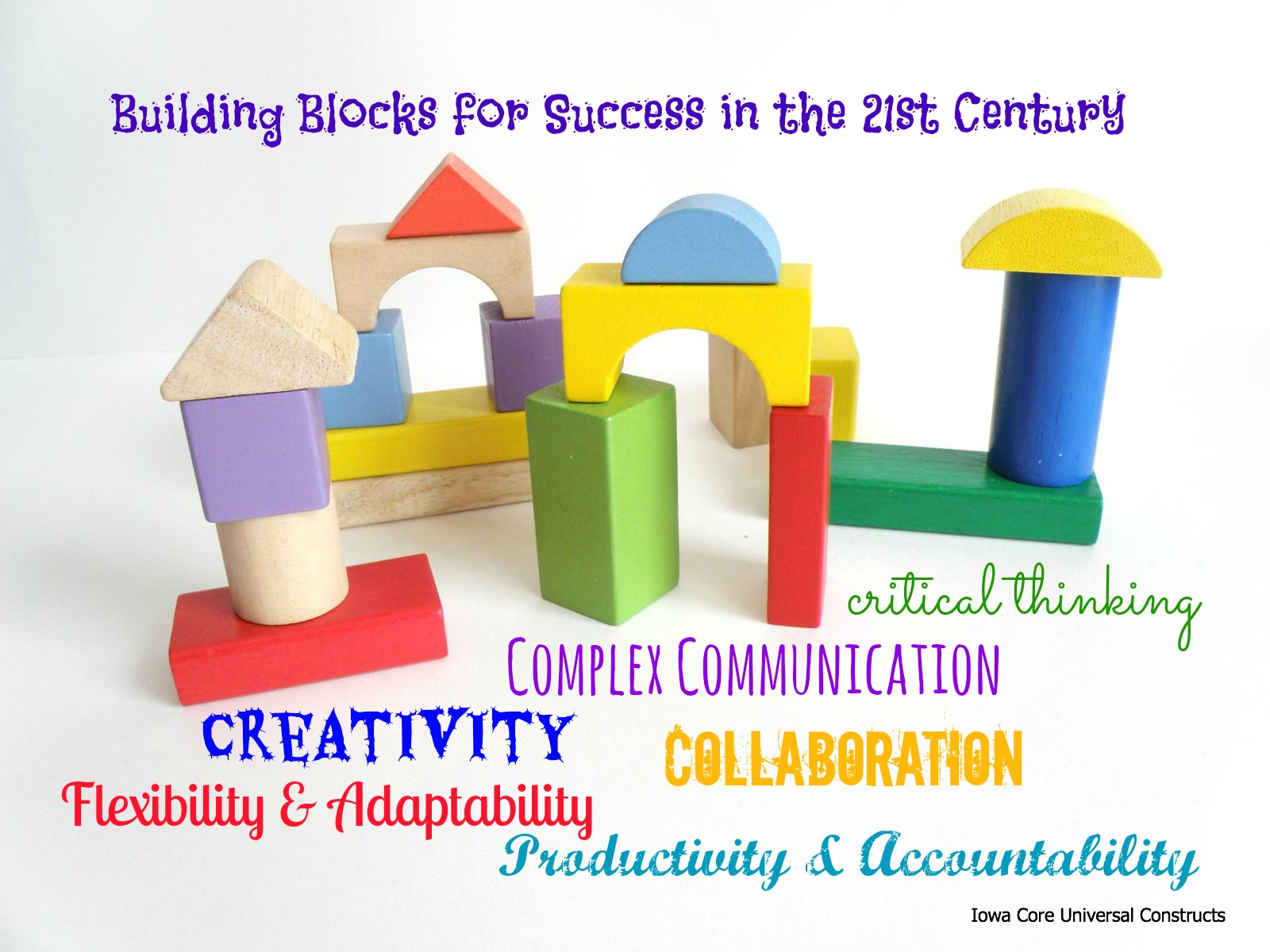 Vision for CEDAR (Centre for Mind and Creativity Research)
Challenge 2: Environmental adaption with human cognition at its core
Build a network to enable resilient solutions for future UK systems (EPSRC, £2,250,000)
High-risk speculative engineering and ICT research: new horizons (EPSRC, 10,000,000)
Challenge 1:  Humans adapting to environmental changes
Address a societal challenge relating to security or the environment (STFC, £2,000,000) 
Healthy ageing catalyst awards (UKRI, £1,600,000)
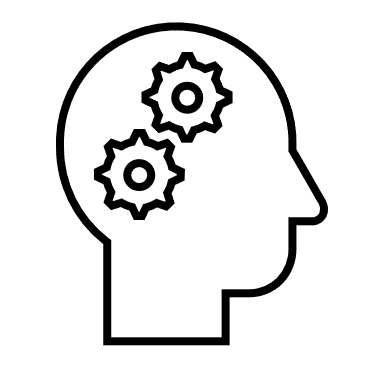 Vision for CEDAR (Centre for Mind and Creativity Research)
Challenge 2: Environmental adaption with human cognition at its core
Research from the Built environment
Research from computing
Challenge 1:  Humans adapting to environmental changes
Research from Arts
Research from Psychology 
Decision Science
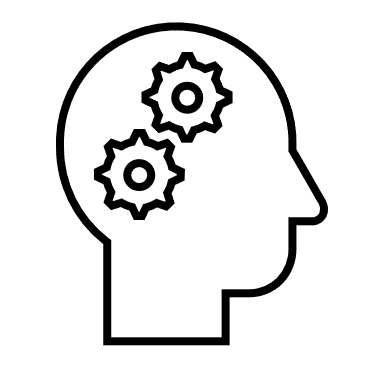 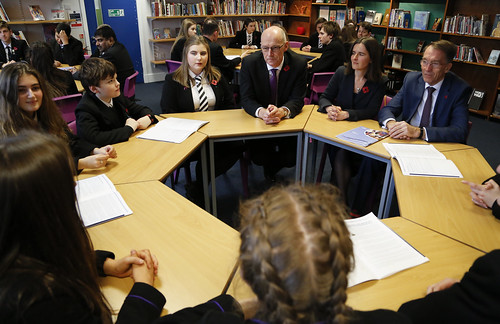 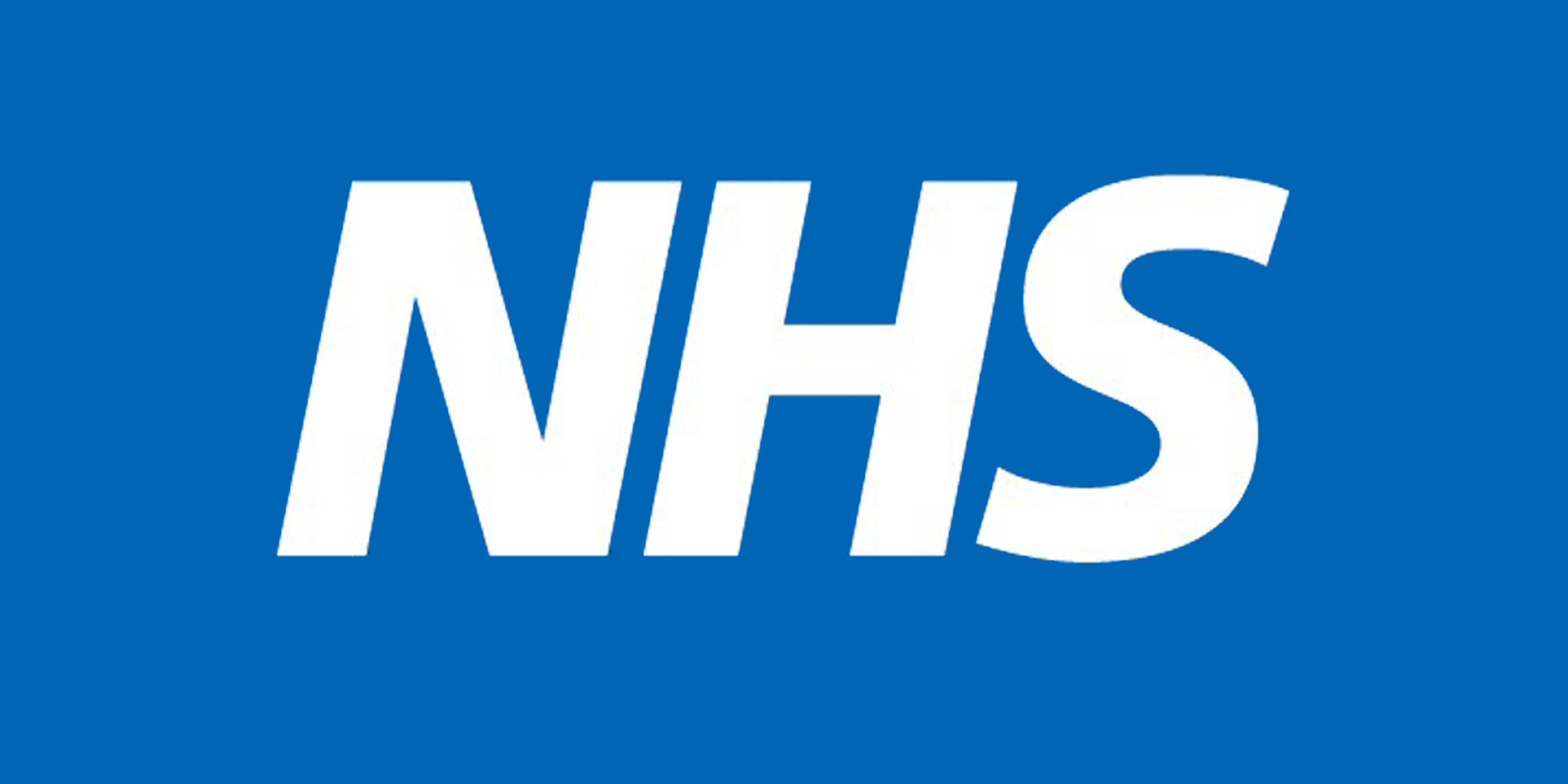 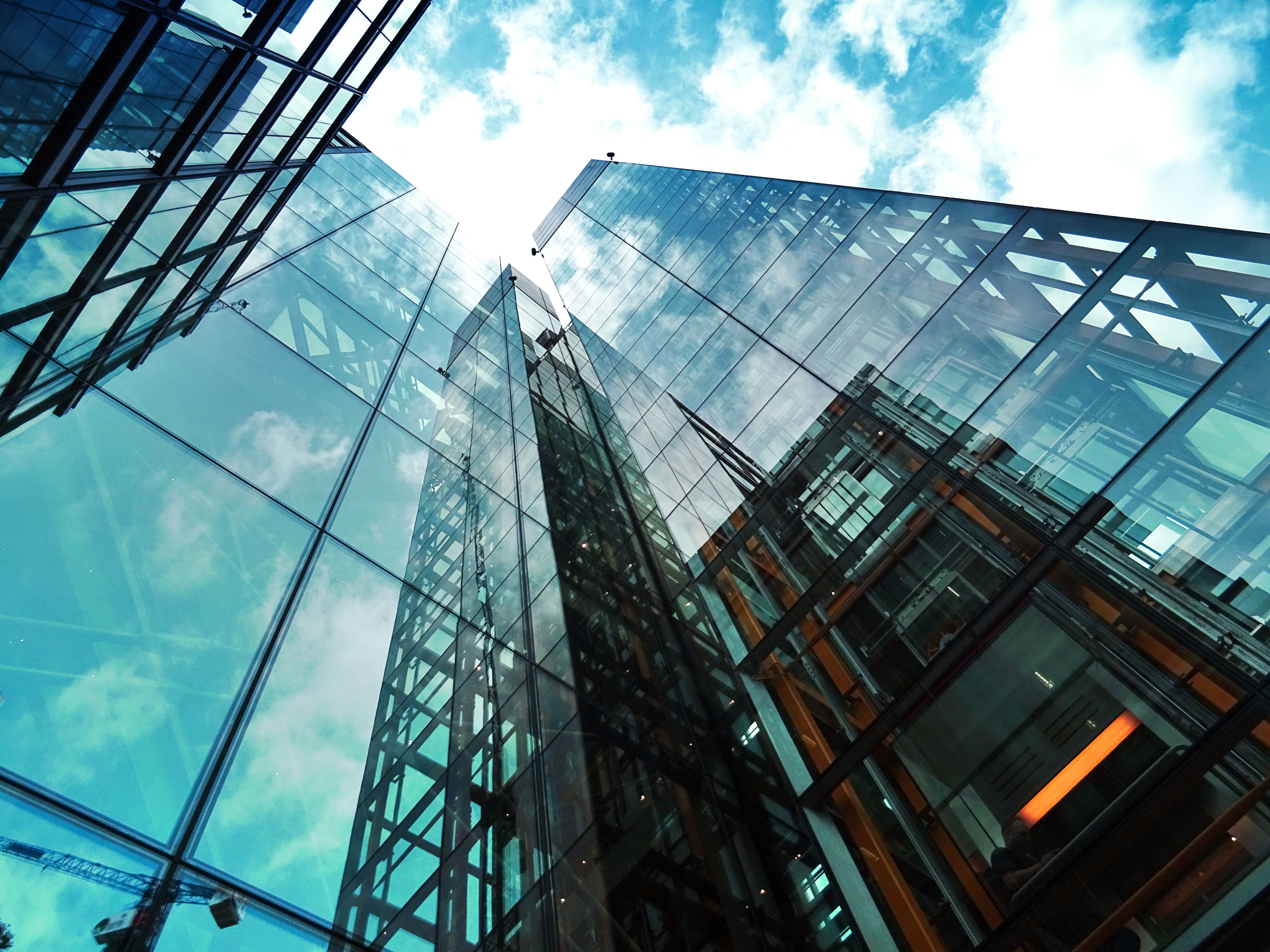 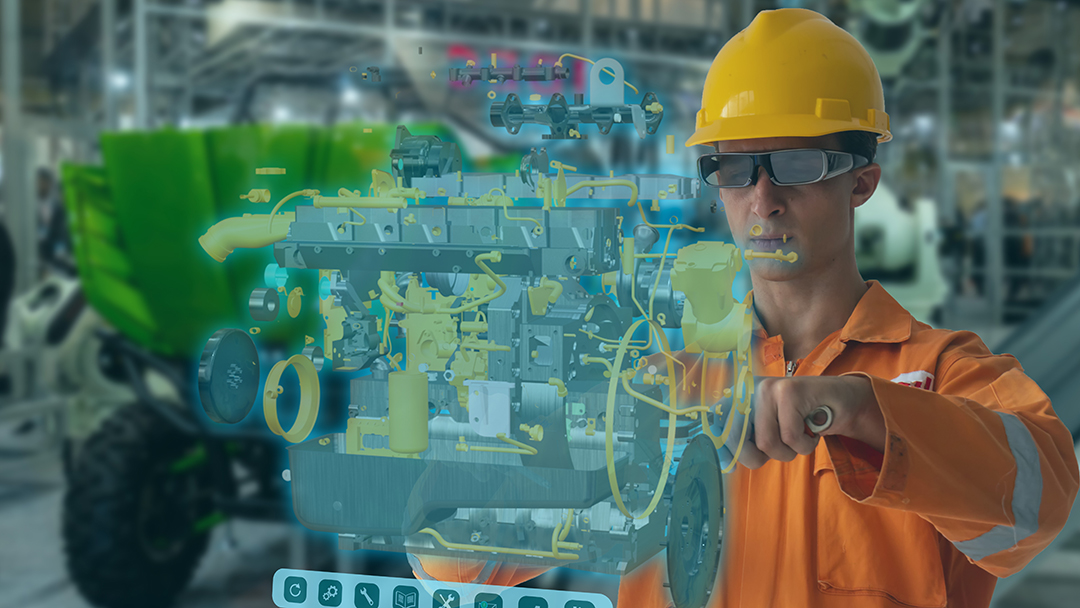 Key Features
Overlap with computer science?
Cognition at its core and not an add on  
Broader environment: climate, buildings, software, infrastructure in general

Professorial input
4 professors
International external professorial advisory group

Critical mass
£700k in current grants =19 active grants, excluding 4 professors 
13 PhD students with DoS in CEDAR
Potential for growth: bringing smaller excellence clusters together
Critical Mass and Activity
Napier: Psychology, Teacher Education, Computing, Arts, Ecology, Climate and Built Environment (N = 22, plus 13 PhDs)
Edinburgh University
Dundee University
Glasgow University
19 active grants from Napier’s CEDAR members: £700K

SFC, SIPR, British Academy, Scottish housing construction infrastructure, Innovate UK and GCRF,
Kyoto University
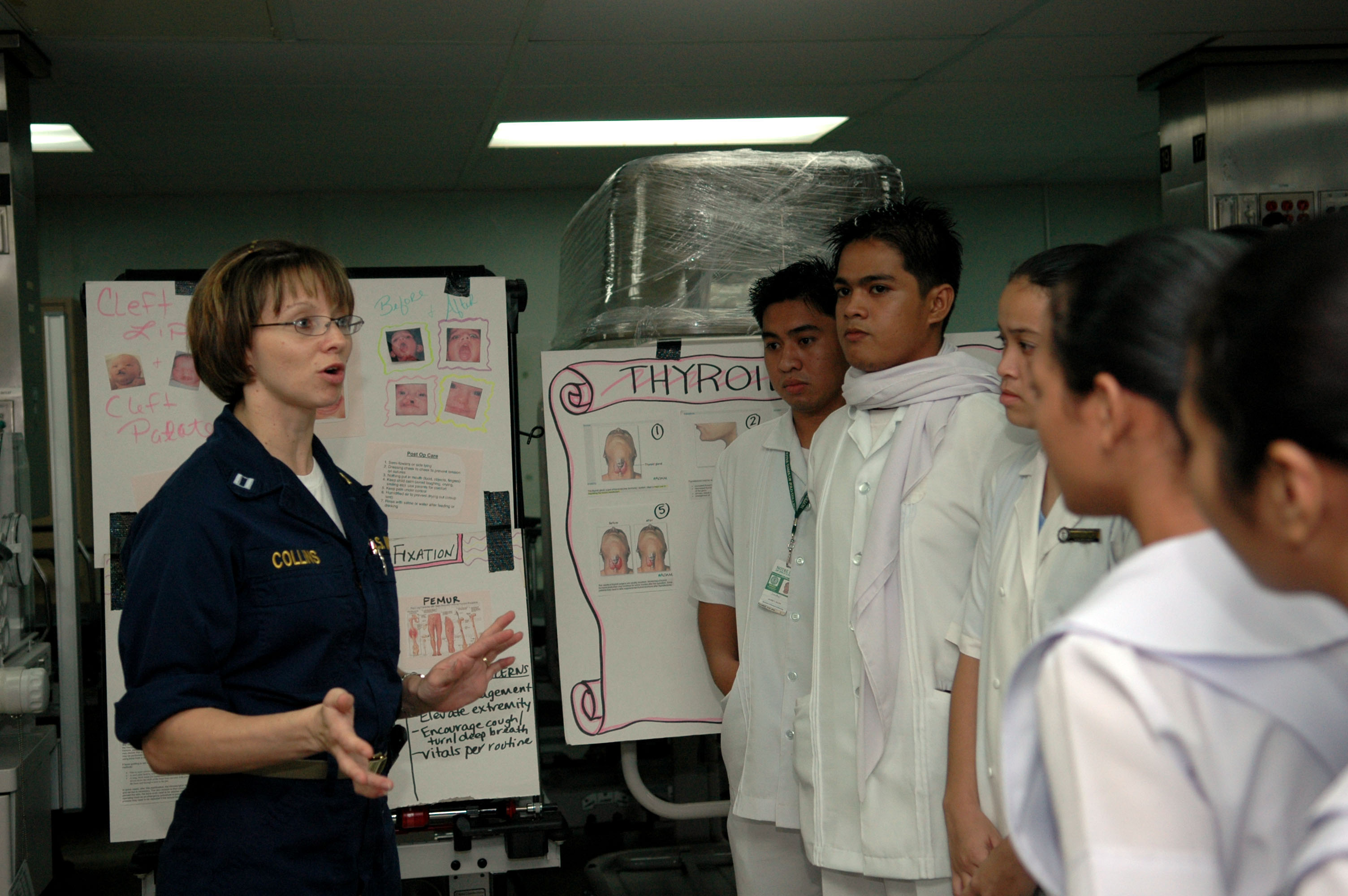 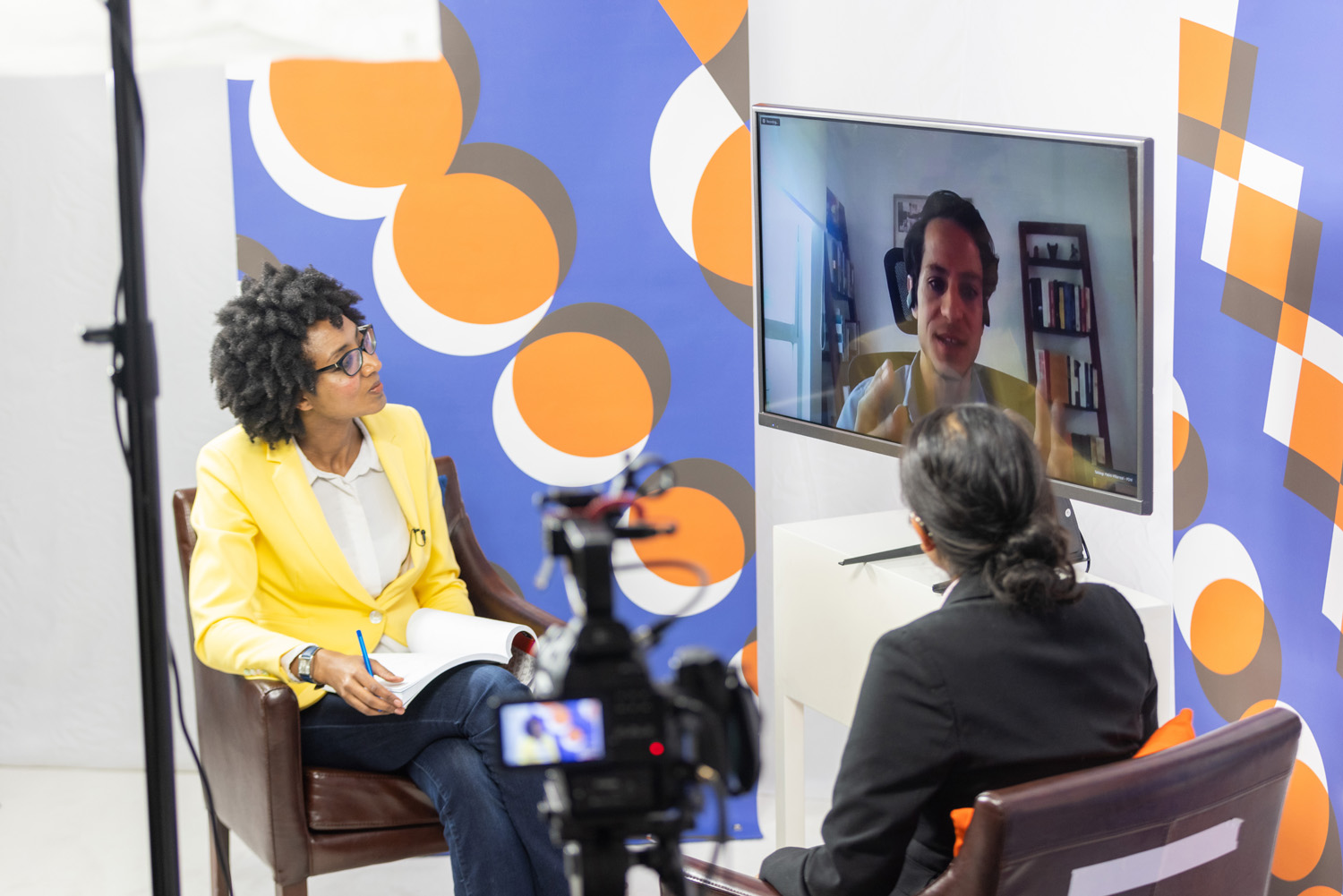 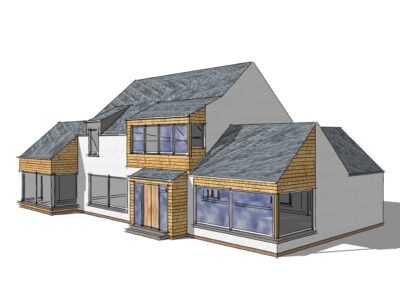 Middle Eastern Technical University
This Photo by Unknown Author is licensed under CC BY-SA
CEDAR’s(Centre for Mind and Creativity Research) Physical Footprint
Immersive environment suite: laboratory housing state of the art VR equipment (including combined eye tracking and software that is used in the building industry) that is unique to CEDAR and reflective of its interdisciplinarity – Floor 1 at Sighthill
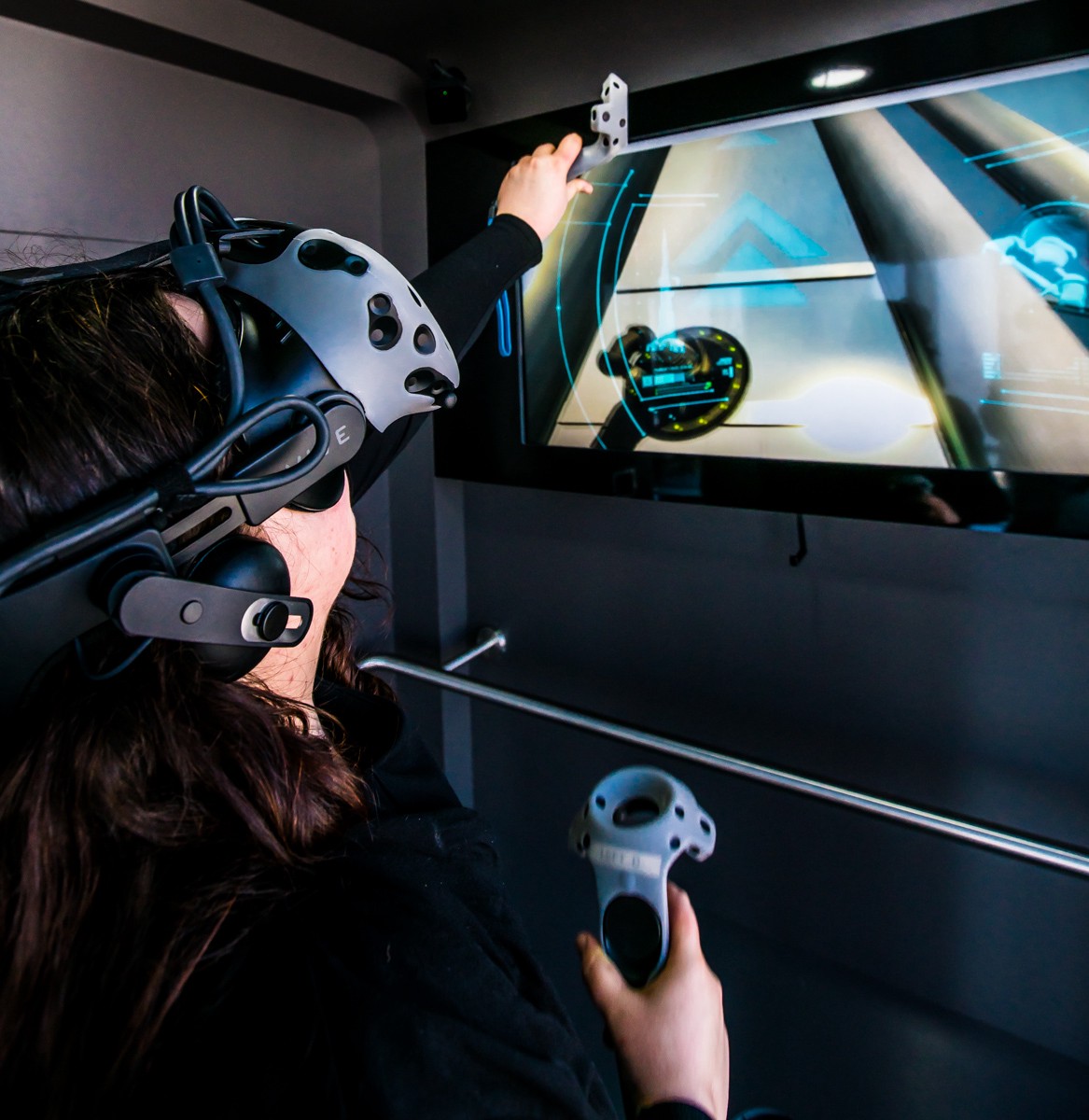 Example of key immediate priorities and activities
Funding 
FindAPhD
Preparation of Marie Sklodowska-Curie doctoral training centre – new EU horizon program has internationality and engagement of social science and humanities in consortia at the core of its strategic priority. 
Commercial and social enterprise
Establish a commercially successful CPD training course for teachers promoting cognitive flexibility and creativity in education tying in with key strategic priorities promoting creativity and cognitive flexibility (OECD’s Future of Education Report 2030; OECD report on Scottish Education and the curriculum for excellence of 2021)
First success story
Funding 
PhD for CEDAR

Iyad Sawaftah

Digital twins and virtual reality: Assessing environmental impact on cognitive flexibility and creativity
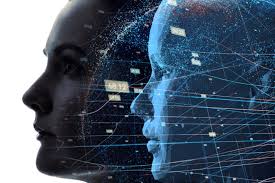 Thank you!
m.wimmer@napier.ac.uk
s.jaradat@napier.ac.uk